Diwrnod Plant mewn Angen 	
Children in Need
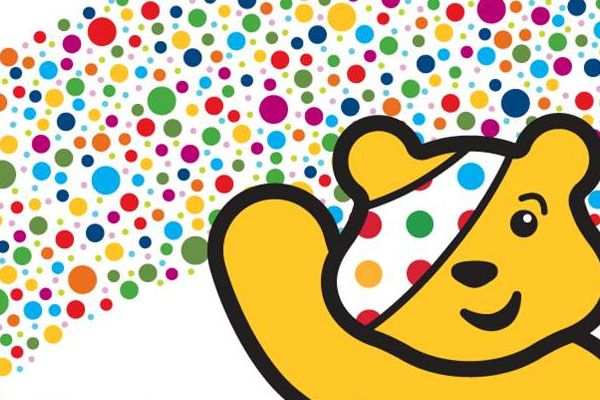 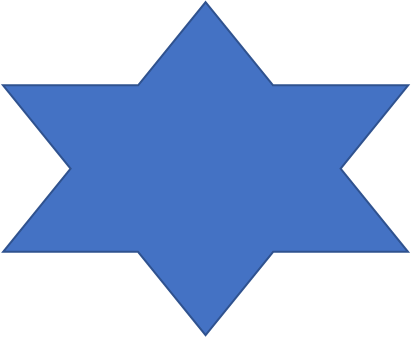 Gwisgo dillad smotiog/ Wear spotty clothes
Gwisgo pyjamas/ Wear Pyjamas
18/11/22